Sapphire Homework – Summer 2 
This term our topic is called Water and the Weather
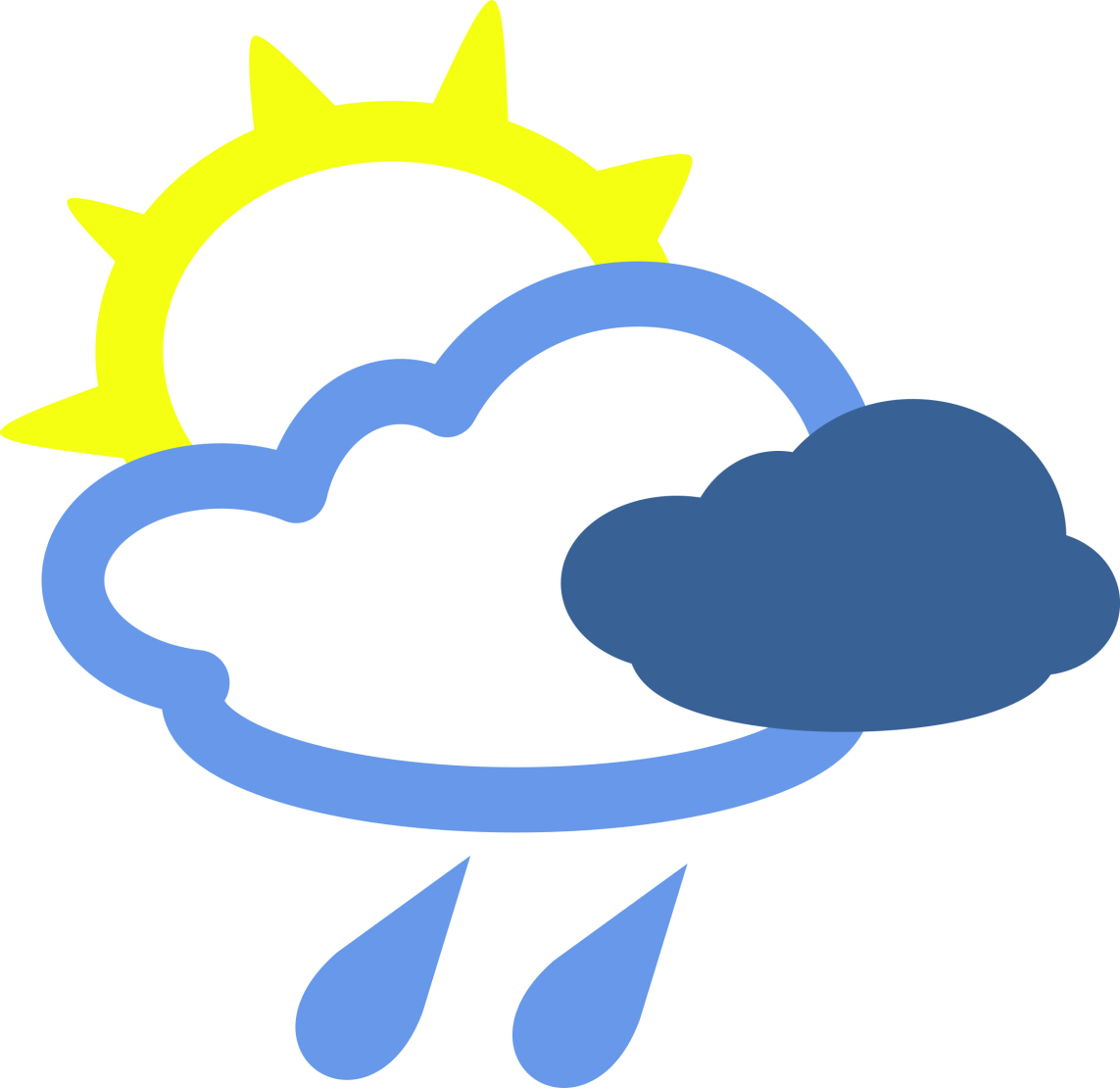 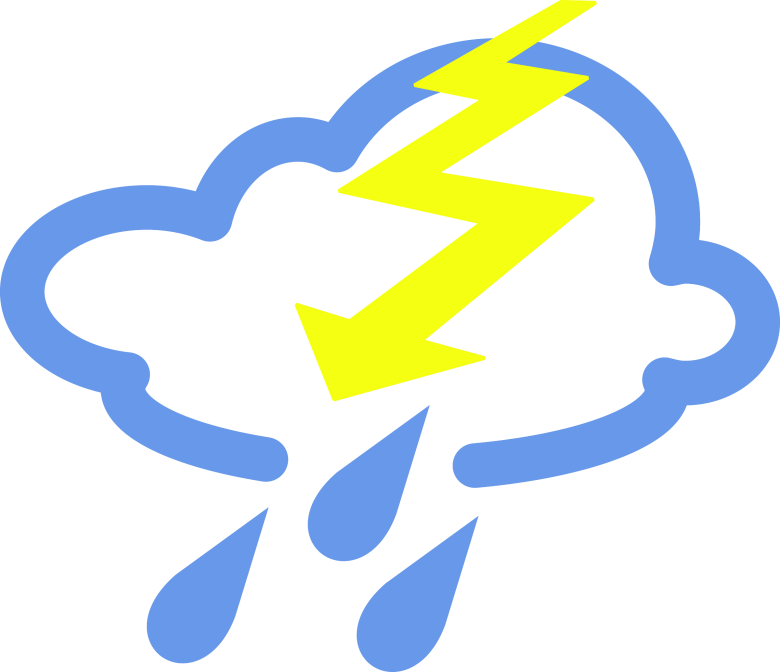 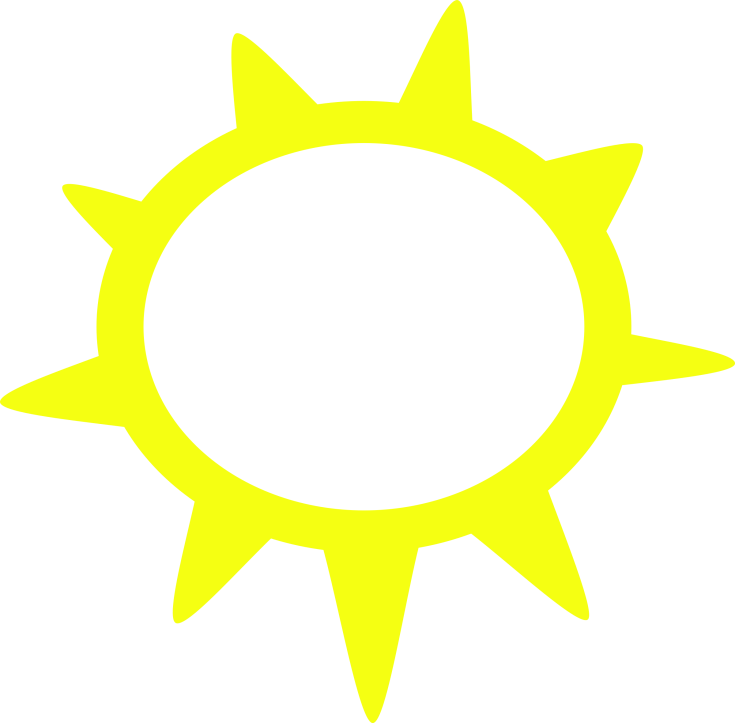 What? You can choose as many tasks as you like, making sure you take photos or record any writing. If you need a book or 
paper to write  on, just ask! Some tasks are more of a challenge, if you do a good job you can earn extra diddy-dots!
When? Return for  marking and a reward  on  Monday 15th July.